Les défis d’un management territorial performant et soutenable

Une gestion de l’emploi public articulée autour
d’une diversité de « statuts » professionnels ?
Conférence
   Régionale
 de l’Emploi
 Territorial
2019
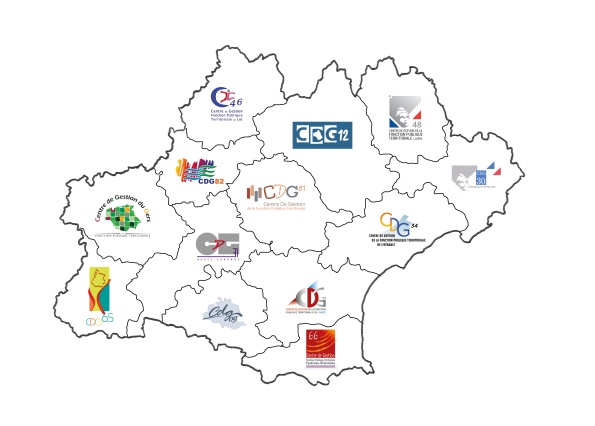 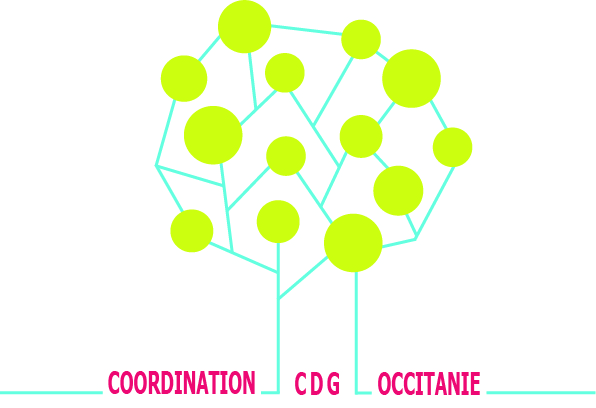 1
CRE organisée par les centres de gestion d’Occitanie
Conférence
Les défis d’un management territorial performant et soutenable
Régionale
Programme de la journée
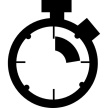 De l’Emploi
2019
Territorial
10:00
Allocutions d’ouverture
Le panorama de l’emploi et des concours
Table ronde : La rigidité du statut entrave à l’adaptabilité du service public : mythe ou réalité ?
Cocktail déjeunatoire
Table ronde : Modernisation de la FPT ou intégration de l’enjeu des compétences d’aujourd’hui et de demain
Pause gourmande
Table ronde : Un management territorial incubateur de valeurs de service public
Clôture
Journée animée par Estelle Chevassu
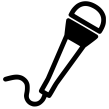 10:30
11:00
12:30
14:00
15:15
15:30
16:45
2
Conférence
Les défis d’un management territorial performant et soutenable
Régionale
De l’Emploi
2019
Territorial
Discours d’ouverture
René SAVELLI
Vice-Président du CDG31

Christian BILHAC
Président du CDG34

Marc PERE
Maire de l’Union
3
Conférence
Les défis d’un management territorial performant et soutenable
Régionale
De l’Emploi
2019
Territorial
Le Panorama de l’emploi 
et des concours
JULIE OLIVEIRA
Observatoire régional de l’emploi territorial et des données sociales - CDG31

Nataly HUE
Responsable emploi - CDG32

BRIGITTE MONIER
Référente handicap - CDG30

MAGALI SALVAGNO
Responsable du pole concours - CDG34
4
Conférence
1. Présentation de l’Occitanie
Régionale
2. Les tendances de l’emploi territorial en Occitanie
De l’Emploi
3. Les concours et examens
2019
Un Observatoire régional mutualisé
Territorial
2ème Panorama de l’emploi et des concours Occitanie
Une harmonisation des outils informatiques et des pratiques des CDG
Une amélioration qualitative et  quantitative des données collectées
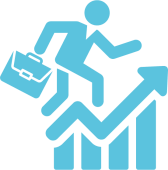 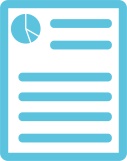 2018 : 1 plateforme unique des CDG « Données Sociales »
2019 : 1 base unique de gestion de l’emploi (SET)
Collaboration accrue avec l’INSEE
Pertinence des données (près de 94 % des BS 2017 comptent moins d’une incohérence)
Une base régionale des bilans sociaux qui passe de 80 000 agents en 2015 à 140 000 agents territoriaux en 2017 (+75 %).
5
[Speaker Notes: Colette]
Conférence
1. Présentation de l’Occitanie
Régionale
2. Les tendances de l’emploi territorial en Occitanie
De l’Emploi
3. Les concours et examens
2019
1. Présentation de l’Occitanie

Une région qui présente des contrastes entre ses territoires
Territorial
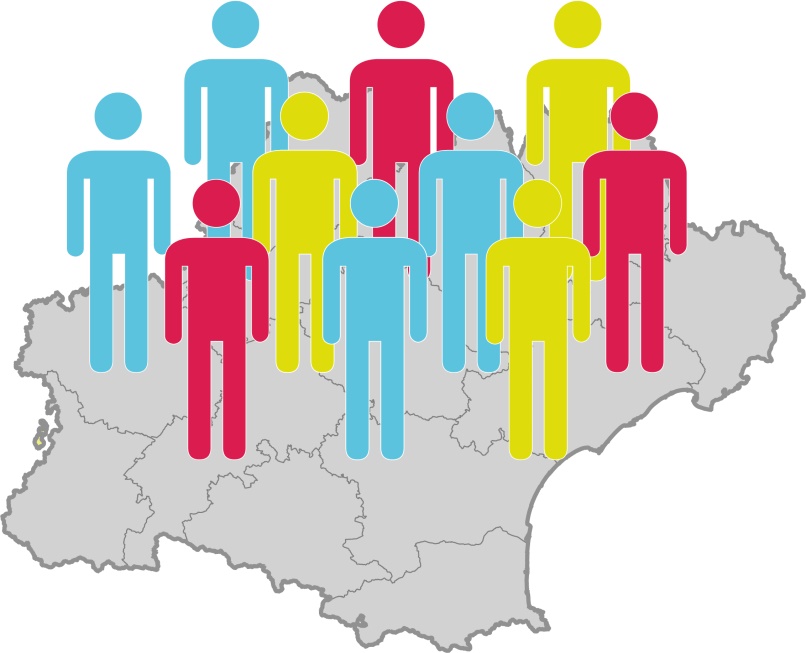 5,8 millions
d’habitants
80 habitants 
au km²
72 724 km²
6
[Speaker Notes: Pierre]
Conférence
1. Présentation de l’Occitanie
Régionale
2. Les tendances de l’emploi territorial en Occitanie
De l’Emploi
3. Les concours et examens
2019
Territorial
2019
2018
Une poursuite de la diminution d’employeurs publics territoriaux
2017
Une nouvelle configuration
163 communes regroupées en 57 communes nouvelles créées (2016-2018)
2016
Un paysage modifié
13,5 % des SIVU
12,7 % des SIVOM
2017-2018 :
7
[Speaker Notes: Pierre]
Conférence
1. Présentation de l’Occitanie
Régionale
2. Les tendances de l’emploi territorial en Occitanie
De l’Emploi
3. Les concours et examens
2019
Territorial
Une FPT très présente sur le territoire
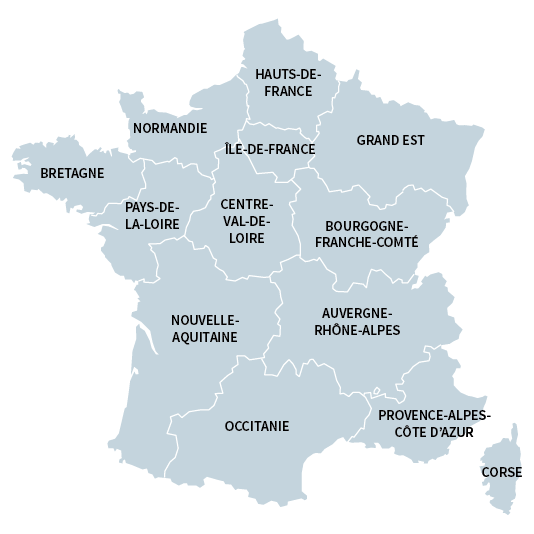 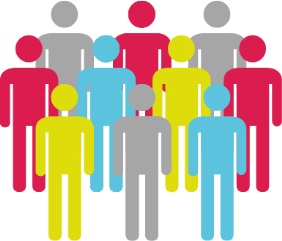 192 209
agents territoriaux
4 739 employeurs publics ayant au moins 1 agent
38,6 agents en moyenne par collectivité
46,3% travaillent dans une commune
10,2 % 
de la population territoriale nationale (hors DOM-TOM)
Taux d’administration
28,5 agents territoriaux pour 1 000 habitants
(28,3 ‰ en 2014)
8
[Speaker Notes: Pierre]
Conférence
1. Présentation de l’Occitanie
Régionale
2. Les tendances de l’emploi territorial en Occitanie
De l’Emploi
3. Les concours et examens
2019
Territorial
Les agents territoriaux d’Occitanie :


74,0 %  sont des fonctionnaires                   
59,0 %  sont des femmes
78,0 %  appartiennent à la catégorie C
46,9 ans  d’âge moyen 				
49,4 %  appartiennent à la filière technique
75,0 % en 2015 
61,0 % en 2015
78,3 % en 2015 
46,6 ans en 2015 
48,0 % en 2015
9
Sources : BS 2015 et 2017
[Speaker Notes: Colette]
Conférence
1. Présentation de l’Occitanie
Régionale
2. Les tendances de l’emploi territorial en Occitanie
De l’Emploi
3. Les concours et examens
2019
Territorial
Des données plus représentatives du territoire
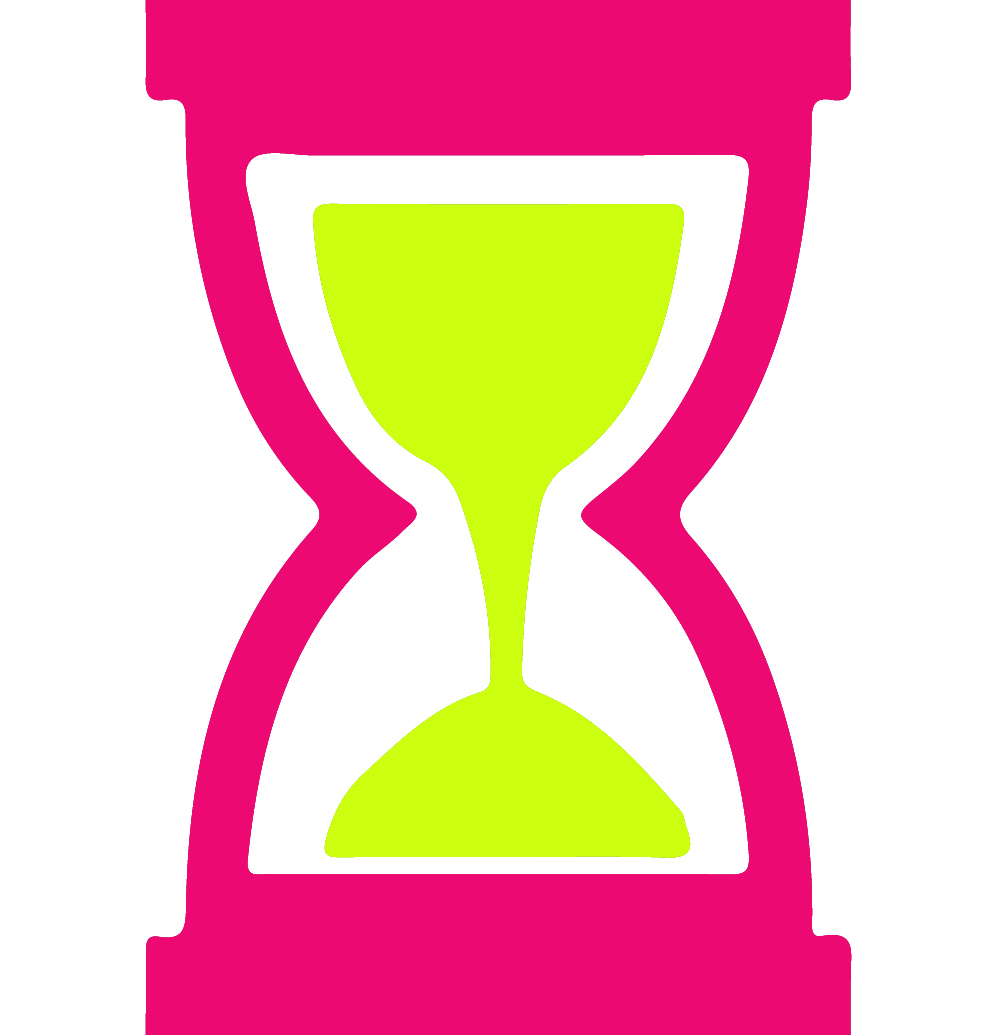 87 % des fonctionnaires/stagiaires à temps complet
82% en 2015

55 % des contractuels sur emploi permanent à temps complet
42% en 2015
10
Sources : BS 2015 et 2017
[Speaker Notes: Colette]
Conférence
1. Présentation de l’Occitanie
Régionale
2. Les tendances de l’emploi territorial en Occitanie
De l’Emploi
3. Les concours et examens
2019
Territorial
Des données plus représentatives du territoire
43 % des agents territoriaux ont plus de 50 ans (+ 1,7% depuis  2017) 

2,4 % des effectifs territoriaux sont partis à la retraite 

14,2% des départs à la retraite CNRACL le sont pour invalidité (+ 2,7 % / 2017)
11
Sources : BS 2015 et 2017, BASES CNRACL/IRCANTEC Années 2017-2018
[Speaker Notes: Colette]
Conférence
1. Présentation de l’Occitanie
Régionale
2. Les tendances de l’emploi territorial en Occitanie
De l’Emploi
3. Les concours et examens
2019
Des données plus représentatives du territoire
Territorial
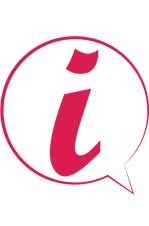 78 % catégorie C
13 % catégorie B 
  9 % catégorie A
Baisse de 0,7 % des fonctionnaires
Hausse de 3,6 % des contractuels
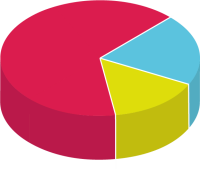 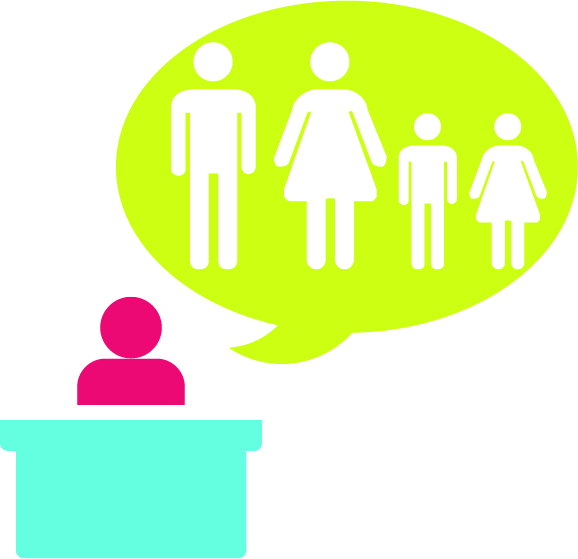 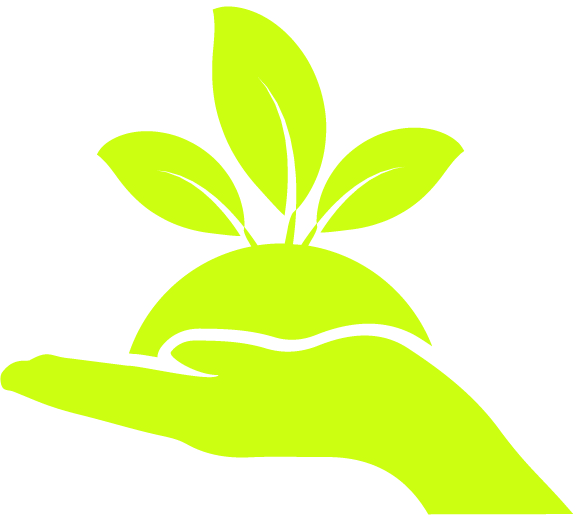 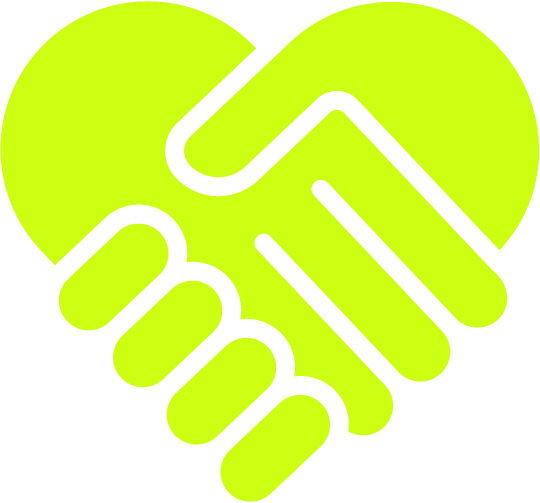 49,4% 
filière Technique
22,5% 
filière Administrative
14% 
filière Médico-Sociale
12
Source : BS 2017
[Speaker Notes: Colette]
Conférence
1. Présentation de l’Occitanie
Régionale
2. Les tendances de l’emploi territorial en Occitanie
De l’Emploi
3. Les concours et examens
2019
Territorial
Les demandes des employeurs publics 
territoriaux en 2018:

38,5 % des DVE/DCE concernent des créations de postes

5 218 offres d’emploi diffusées (+3,5 % /2017)

82,8 % de postes à temps complet
47,6 % de postes de catégorie C (+2,8 % /2017)
33,5 % de postes dans la filière administrative et 33,1 % dans la filière technique

15,7% des offres concernent la famille des métiers Affaires Générales, 8,8 % la famille Education et Animation et 6,1 % la famille Social
13
[Speaker Notes: Colette]
Conférence
1. Présentation de l’Occitanie
Régionale
2. Les tendances de l’emploi territorial en Occitanie
De l’Emploi
3. Les concours et examens
2019
Une recherche active des employeurs publics occitans sur des métiers en tension en 2018 :
Territorial
Policier municipal (2)*
Enseignant artistique (1)
Aide-soignant
Instructeur des autorisations d’urbanisme
Secrétaire de mairie (3)
Responsable de gestion 
budgétaire/financière 
7.	DGS
8.	Chargé de communication
9.	Chargé de la commande publique
10.	Infirmier
* Les rangs indiqués entre parenthèses représentent le positionnement du métier observé au niveau national sur la période 2014-2017.
14
[Speaker Notes: Colette]
Conférence
1. Présentation de l’Occitanie
Régionale
2. Les tendances de l’emploi territorial en Occitanie
De l’Emploi
3. Les concours et examens
2019
Territorial
Focus sur l’accompagnement des agents subissant une dégradation de leur état de santé
Un taux de départ en retraite pour invalidité qui ne cesse d’évoluer : 

14,2 % des départs en retraite
Age moyen de 57,1 ans pour 58,2% de femmes et 92,2% d’agent de catégorie C
7,28 % taux d’emploi légal d’agents en situation de handicap
22,0 % des employeurs publics emploient au moins un agent BOETH
Les 13 CDG collaborent, notamment par convention, avec le FIPHFP
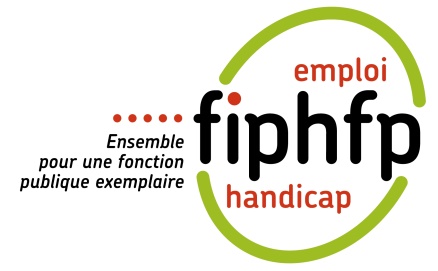 15
[Speaker Notes: Colette]
Conférence
1. Présentation de l’Occitanie
Régionale
2. Les tendances de l’emploi territorial en Occitanie
3. Les concours et examens
De l’Emploi
2019
3. Les concours et examens
Territorial
Une collaboration harmonisée et mutualisée entre les 13 CDG de la nouvelle région.
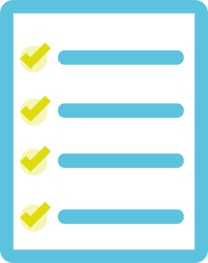 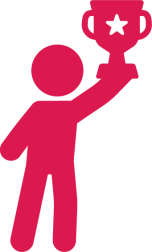 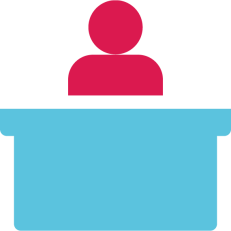 2 183 
postes ouverts
57,8% 
taux de présence
à la première épreuve
19,9%
taux de 
réussite
3 concours de catégorie A
7 concours de catégorie B
5 concours de catégorie C
15 261 candidats
16
[Speaker Notes: Pierre]
Conférence
1. Présentation de l’Occitanie
Régionale
2. Les tendances de l’emploi territorial en Occitanie
3. Les concours et examens
De l’Emploi
2019
3. Les concours et examens
Territorial
Les examens professionnels
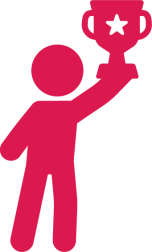 2 examens de catégorie A
10 examens de catégorie B
  4 examens de catégorie C
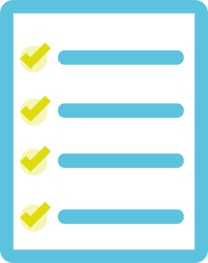 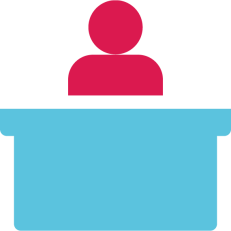 2 142 lauréats

60% taux de réussite
4 892
candidats inscrits
73,4% 
taux de présence à la première épreuve
17
[Speaker Notes: Pierre]
Conférence
Les défis d’un management territorial performant et soutenable
Régionale
De l’Emploi
2019
Territorial
Table ronde : La rigidité du statut 
entrave à l’adaptabilité du service public : mythe ou réalité ?
Hervé Adelin 
Pierre-Yves Blanchard 
Pascal Durand 
Michel Fratissier 
Marc Péré 
Rachel Poujol-Mouysset
18
Conférence
Les défis d’un management territorial performant et soutenable
Régionale
De l’Emploi
2019
Territorial
Pause déjeuner
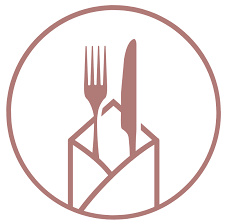 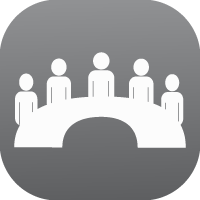 Reprise à 14h00
19
Conférence
Les défis d’un management territorial performant et soutenable
Régionale
De l’Emploi
2019
Territorial
Table ronde : Modernisation de la FPT ou intégration de l’enjeu des compétences d’aujourd’hui et de demain
Hervé Adelin 
David  Benyakhou
Sébastien Blanc 
Frédéric BROCHETON / Delphine Marcos
Sylviane Couttenier
Geoffroy Simonetti
20
Conférence
Les défis d’un management territorial performant et soutenable
Régionale
De l’Emploi
2019
Territorial
Pause gourmande
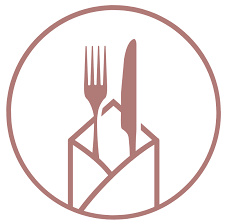 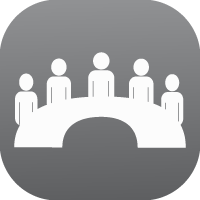 Reprise à 15h30
21
Conférence
Les défis d’un management territorial performant et soutenable
Régionale
De l’Emploi
2019
Territorial
Table ronde : Un management territorial incubateur de valeurs de service public
Claude Beaufils
Patricia Bremond
Jérôme  Lenoir
Hélène Mathevon
ClotHilde Ollier
Yamina  Segeon
22
Conférence
Conférence

   Régionale

 De l’Emploi

 Territorial
Les défis d’un management territorial performant et soutenable
Régionale
De l’Emploi
Territorial
Clôture
23